Results Reporting for Multi-Ethnic Study of Atherosclerosis “MESA” Exam 6
Results Reporting for MESA Exam 6
Imene Benayache, M.D.
Johns Hopkins University
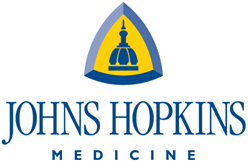 2016/7/22
I.BENAYACHE.MD                                                John Hopkins University    MESA GRP
1
“Declare the past, diagnose the present, foretell the future.”
                        ~Hippocrates.
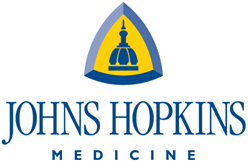 2016/7/22
I.BENAYACHE.MD                                                John Hopkins University    MESA GRP
2
Presentation
Introduction
Benefits of MESA participation
Objectives 
The different types of results reporting
Timelines of reporting
Importance of results reporting
MESA Exam 6 Alerts
Immediate & urgent referrals
Conclusion
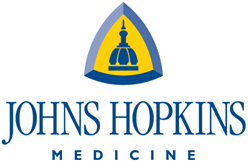 I.BENAYACHE.MD                                                John Hopkins University    MESA GRP
2016/7/22
3
Introduction
Results are valued by participants and that they help maintain participant interest and participation in MESA
It plays a crucial role in participants retention over time (next slide)
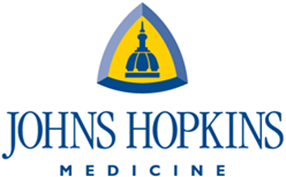 I.BENAYACHE.MD                                                John Hopkins University    MESA GRP
2016/7/22
4
Benefits of MESA participation (1)
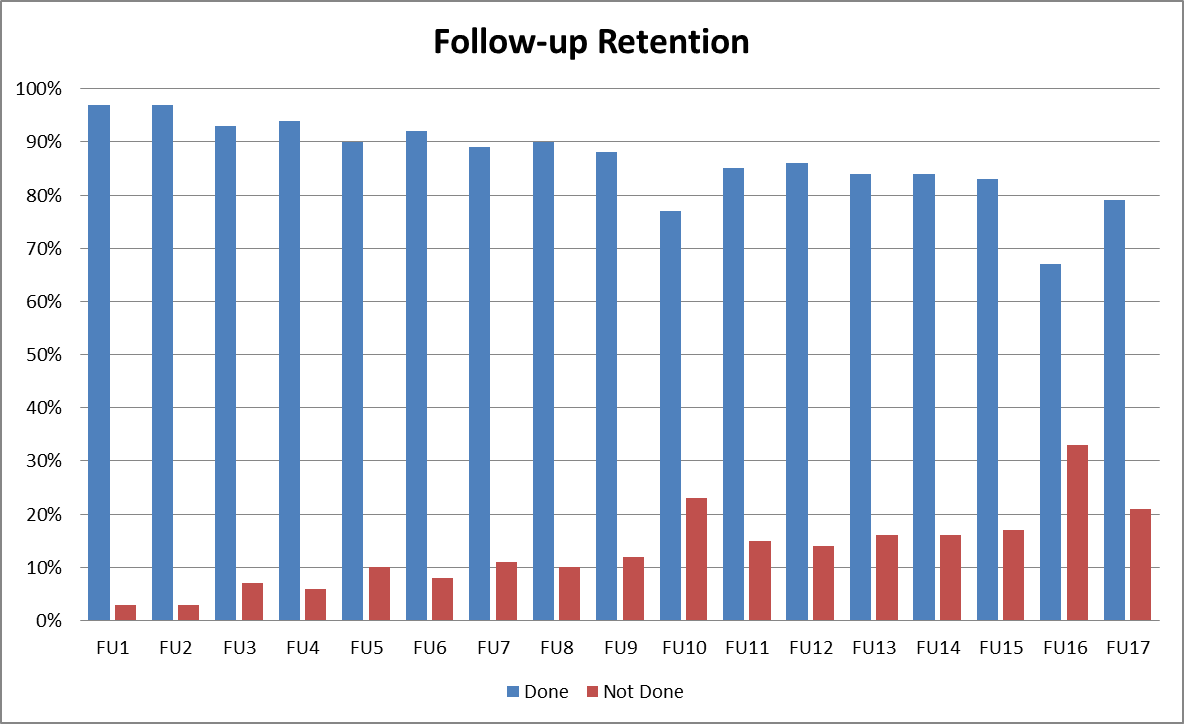 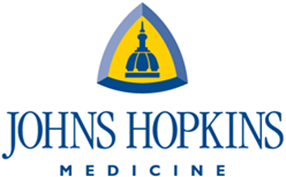 I.BENAYACHE.MD                                                John Hopkins University    MESA GRP
2016/7/22
5
Benefits of MESA participation (2)
One of the MESA study participation benefits are the extensive medical tests along with the results reporting to them “participants” and their Physicians/Providers
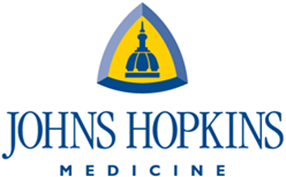 I.BENAYACHE.MD                                                John Hopkins University    MESA GRP
2016/7/22
6
Objectives
Notification of the participants within a reasonable time frame (4 weeks for lab results, 6 weeks for high tech results)
Reporting any significant findings to the ppt and his/her Primary Care Physician
Referral for urgent clinical abnormalities
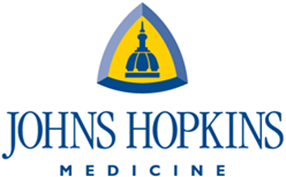 I.BENAYACHE.MD                                                John Hopkins University    MESA GRP
2016/7/22
7
The different type of results reporting (1)
The  participants will get a total of three (3) results and sometimes alert letters or correspondence to them and their Primary Care Physician “PCP”/designated Physician
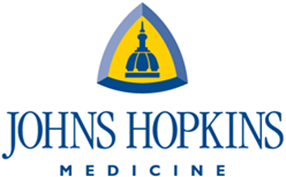 2016/7/22
8
I.BENAYACHE.MD                                                John Hopkins University    MESA GRP
The different type of results reporting (2)
An Initial Report which summarizes the clinic visit including (Height, Weight, BMI, BP & HR and Oxygen Saturation)
A second report, referred to as “Lab letter” (including spirometry and blood assays such as lipids, fasting plasma glucose, etc.) 
A third report called “High Technology letter”  includes the results of  (Lung CT, echo, heart rhythm monitor, and other procedures done during the visit).

***Finally: Alerts notifications in case of medical emergencies findings “Notifications and Referrals”
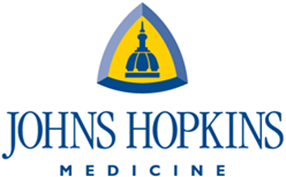 2016/7/22
9
I.BENAYACHE.MD                                                John Hopkins University    MESA GRP
Initial Report “Exit Template”
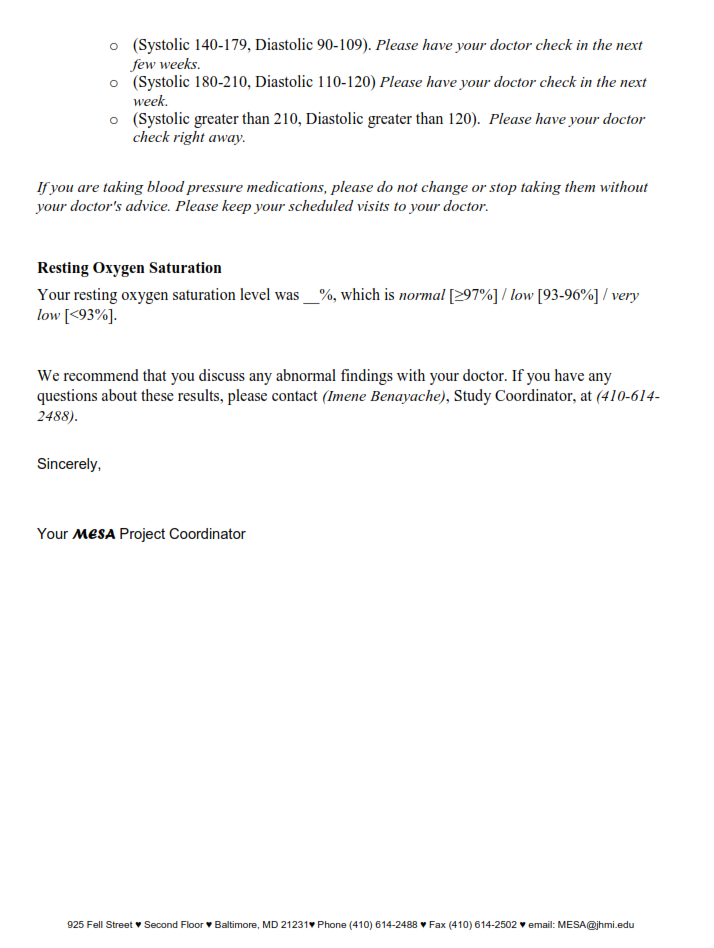 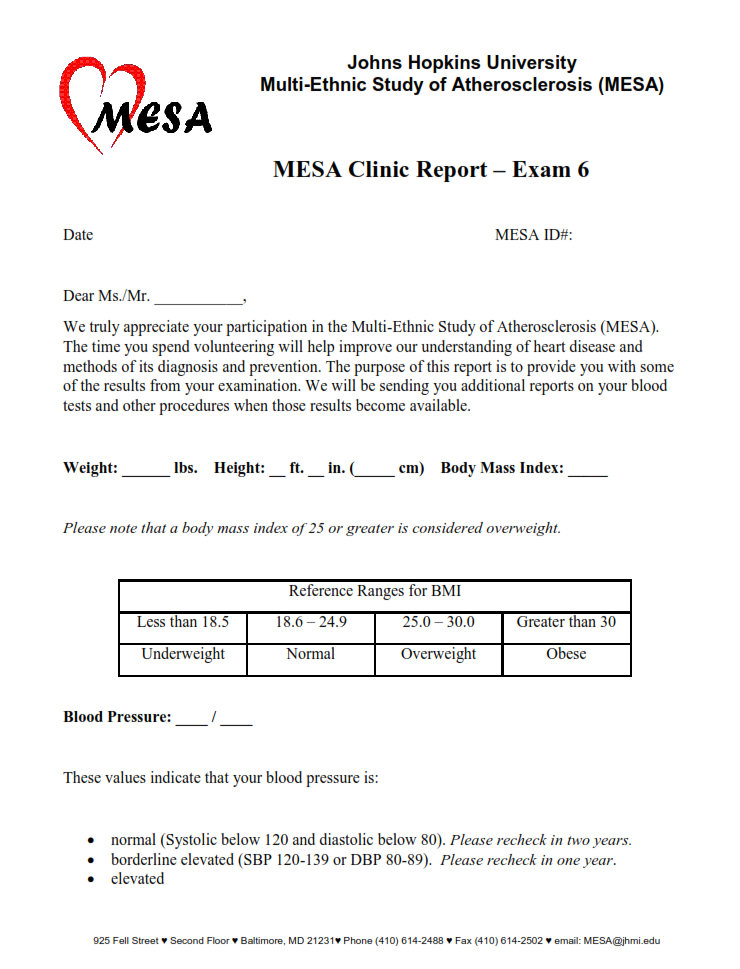 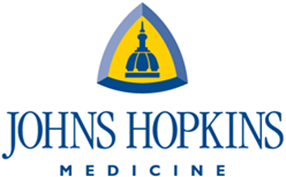 2016/7/22
I.BENAYACHE.MD                                                John Hopkins University    MESA GRP
10
Second Report “Lab Results Template”
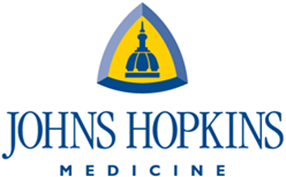 2016/7/22
11
I.BENAYACHE.MD                                                John Hopkins University    MESA GRP
Final Report “High Tech Template”
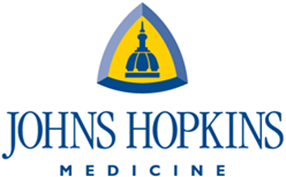 2016/7/22
12
I.BENAYACHE.MD                                                John Hopkins University    MESA GRP
Timelines of results reporting
The aim is to get the results out within a reasonable time frame, as indicated below:

The Initial Report will be handed at the end of the exam day or mailed to the participant one to two weeks after the examination
A second report should be mailed within one  month after the clinic visit 
A third report should be mailed after one to two months after the completion of the examination
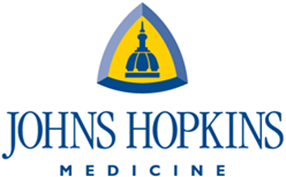 2016/7/22
13
I.BENAYACHE.MD                                                John Hopkins University    MESA GRP
Importance of results reporting (1)
Reporting of selected test results to Participants “ppts” is one system for insuring that important results are not missed
 
To alleviate participants’ anxieties the results should be reported within a reasonable time frame 

Enhances ppts sense of Safety and Medical follow-up since for some ppts this is the only time/opportunity they have to see a doctor and have laboratory & high tech tests done
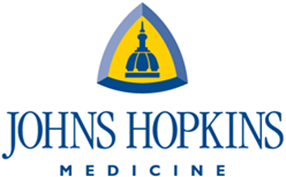 2016/7/22
14
I.BENAYACHE.MD                                                John Hopkins University    MESA GRP
Importance of results reporting (2)
Results should be provided in language understandable to the ppts
Most of the results gathered from tests must be disclosed to them as soon as they are available
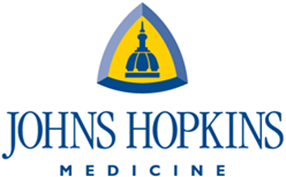 2016/7/22
I.BENAYACHE.MD                                                John Hopkins University    MESA GRP
15
MESA Exam 6 Alerts (1)
A follow-up system is implemented for abnormal tests and includes the following alerts:
Clinic Alerts (the day of the visit) for ↑or ↓ BP, ↓O2 Sat, Brain MRI abnormal finding, Echo cardiogram abnormalities, and Chest CT scan abnormalities
Reading Center Alerts &/Incidental findings including (heart monitoring patch after 14 days), Chest CT, Echo, MRI, Lab results…
The ppt is referred to his PCP or we will provide one for him/her
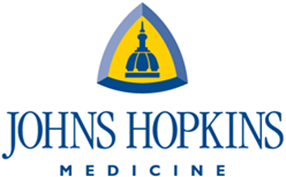 2016/7/22
16
I.BENAYACHE.MD                                                John Hopkins University    MESA GRP
MESA Exam 6 Alerts (2)
Alerts: Any medical findings that may have adverse health consequences to the ppt if untreated (notify PI or Co-PI or send ppt to ER if not available) 
Immediate referrals: Medical emergencies which require immediate notification of both ppt and his/her PCP
Occurs during clinic visit and ppt should go from FC to his/her  PCP
Physician should be contacted by phone before ppt leaves the FC/clinic
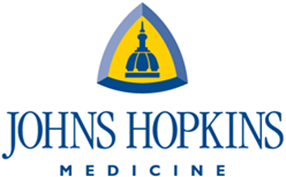 2016/7/22
17
I.BENAYACHE.MD                                                John Hopkins University    MESA GRP
MESA Exam 6 Alerts (3)
Urgent Referrals: Are made for abnormalities detected which require medical attention but not on an emergency basis
Should be done before ppt leaves the clinic (included in the initial report), or immediately upon receipt from Central lab
Urgent notification of the ppt’s Physician should be sent within the week
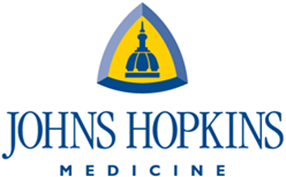 2016/7/22
18
I.BENAYACHE.MD                                                John Hopkins University    MESA GRP
Immediate & Urgent Referrals (1)
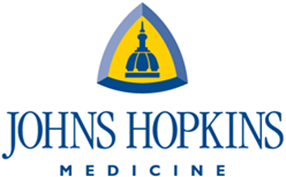 2016/7/22
19
I.BENAYACHE.MD                                                John Hopkins University    MESA GRP
Immediate & Urgent Referrals (2)
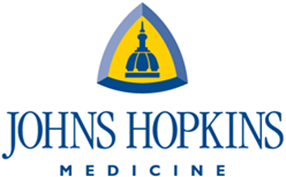 2016/7/22
20
I.BENAYACHE.MD                                                John Hopkins University    MESA GRP
Immediate & Urgent Referrals (3)
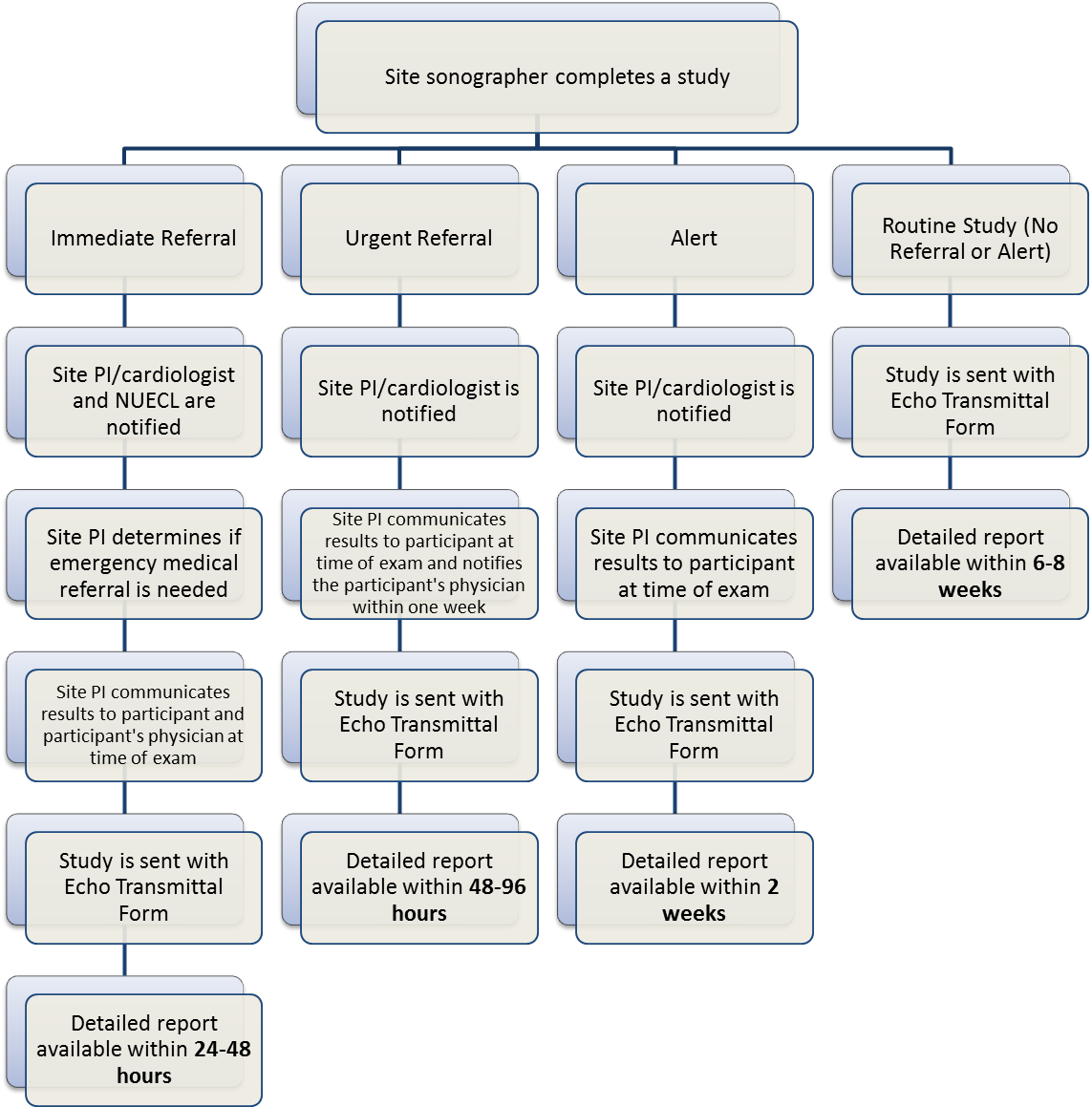 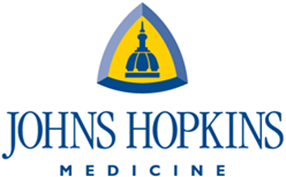 2016/7/22
21
I.BENAYACHE.MD                                                John Hopkins University    MESA GRP
Conclusion (1)
MESA Group adopts a consistent results reporting policy that accommodates  the ppts and would allow them to make the right medical decision for their health

All the appropriate precautions to ensure the confidentiality of test results will be taken, including but not limited to:
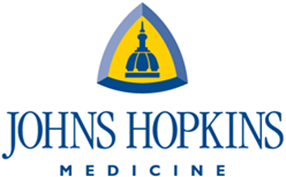 2016/7/22
22
I.BENAYACHE.MD                                                John Hopkins University    MESA GRP
Conclusion (2)
Not leaving test results on an answering machine, on voice mail, or a third party unless previously given permission to do so by the ppt
Not delivering test results via electronic mail
Not sending test results through the mail in any form other than a sealed envelope
Finally, it is important to acknowledge that MESA plays a key role by advancing science and providing ppts with tests results keeping their health in check periodically.
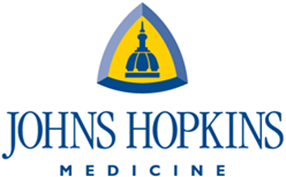 2016/7/22
23
I.BENAYACHE.MD                                                John Hopkins University    MESA GRP
References
MESA EXAM 6 protocol
http://www.ama-assn.org/ama/pub/physician-resources/medical-ethics/code-medical-ethics/opinion8095.page?

http://www.ncbi.nlm.nih.gov/pmc/articles/PMC1831617/
Direct Reporting of Laboratory Test Results to Patients by Mail to Enhance Patient Safety
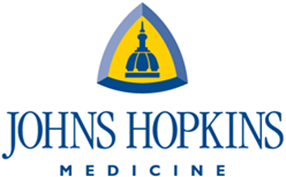 2016/7/22
I.BENAYACHE.MD                                                John Hopkins University    MESA GRP
24
Hopkins Team:
Wendy Post, M.D: Principal Investigator
Erin Michos, M.D: CO-Investigator
Imene Benayache, M.D: Study Coordinator
Carol Christman: Research Coordinator
Yavette Morton: Research Coordinator
Sidnei McCrea: Exam Coordinator
Daniel Moorhead: Exam Coordinator
Jasina Wise: Scheduling Coordinator
Christine Mc Leod: Laboratory processor
Sonia Watkins: Laboratory processor
2016/7/22
I.BENAYACHE.MD                                                John Hopkins University    MESA GRP
25
Questions?
2016/7/22
I.BENAYACHE.MD                                                John Hopkins University    MESA GRP
26
Thank you!
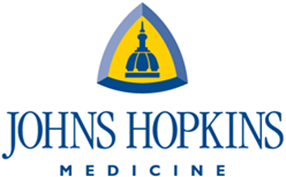 2016/7/22
I.BENAYACHE.MD                                                John Hopkins University    MESA GRP
27